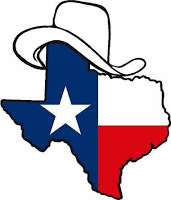 TX SET
Update to RMS
November 7, 2017
October 2017 Meeting
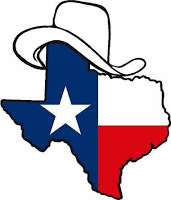 TX SET
ERCOT Flight Update
RMS Assignments
RMGRR132, NOIE Disconnect and Reconnect Process and related Draft NPRR—Wait for OWG review
NPRR850, Market Suspension and Restart—Recommend RMS to Endorse with Texas SET comments.
RMG Safety NET Timelines—RMGRR Delayed Submission until PUCT Staff Completes Rule Review
Market Testing NPRR778, Modifications to Date Change / Cancellation Evaluation Window--Scripts Update Post NPRR778 Workshop
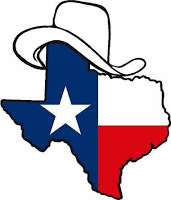 Next Meeting November 14, 2017Any questions?
TX SET
3